ISUSOVA MUKA I SMRT
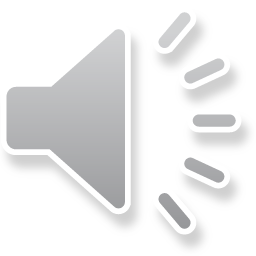 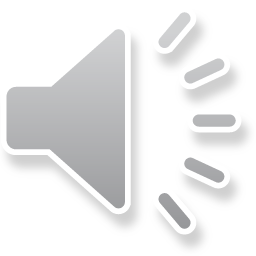 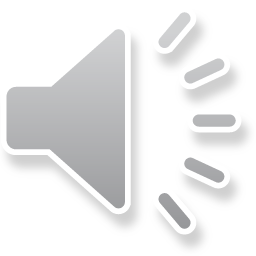 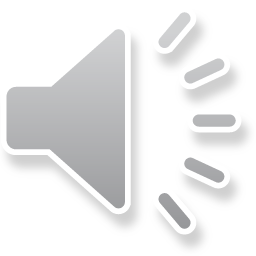 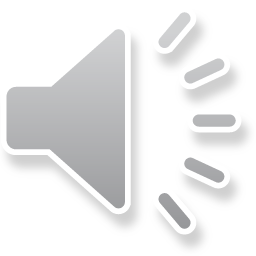 ZADATAK
S.K., B.L., M.P. ODGOVORI NA PITANJA:
1. KAKO SE ZVAO ČOVJEK KOJI JE OSUDIO ISUSA? 2. ŠTO JE ISUS MORAO NOSITI?

D.T., D.J.
1. POKAŽITE ISUSA I KRIŽ